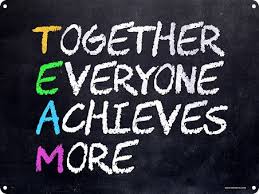 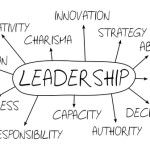 Personeelsmanagement en leiderschap
28 oktober 2019
Je kunt het niet in  je eendje!
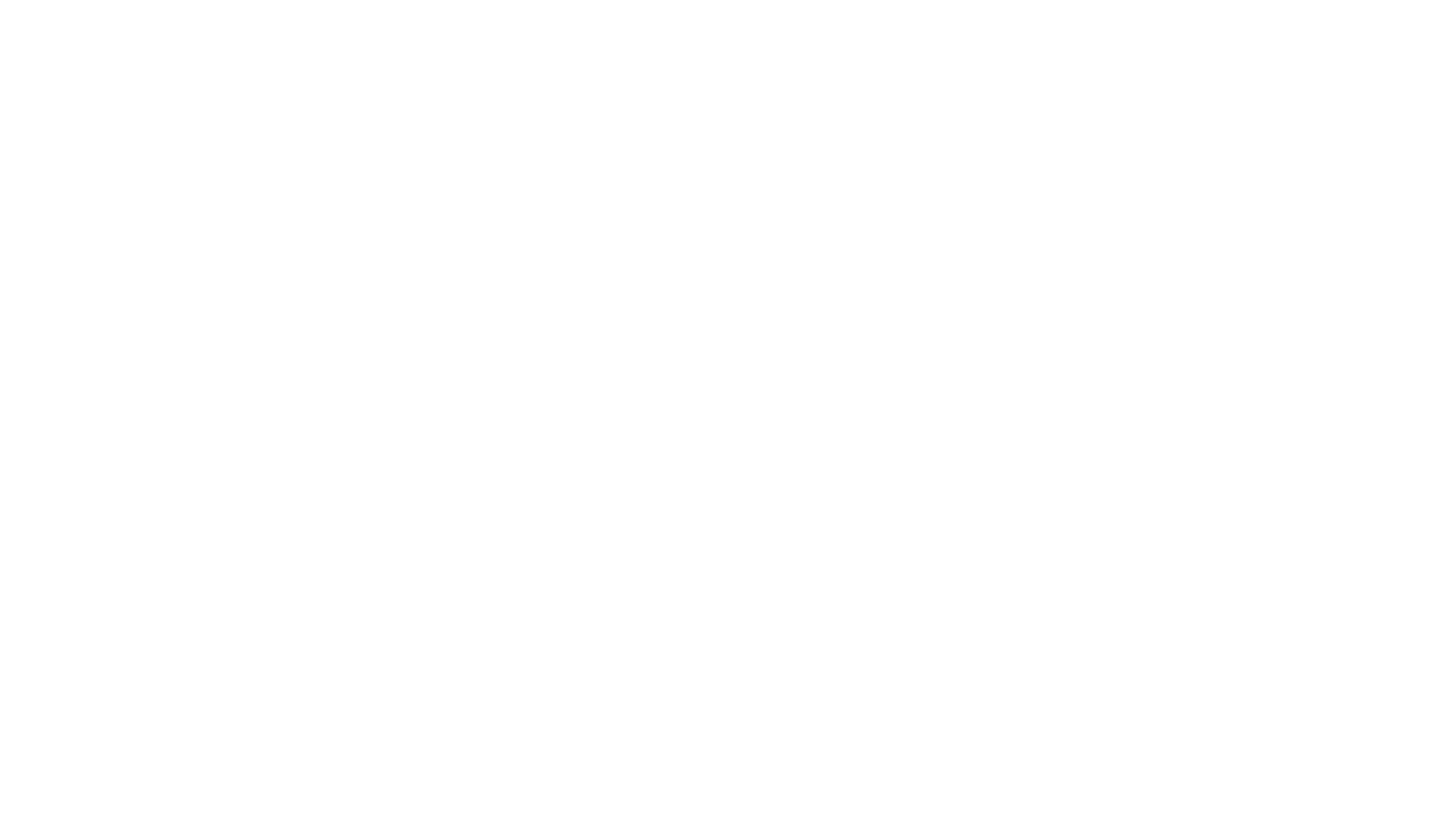 Succesvol of niet succesvol?Wat denken jullie?
De basis is vertrouwen…
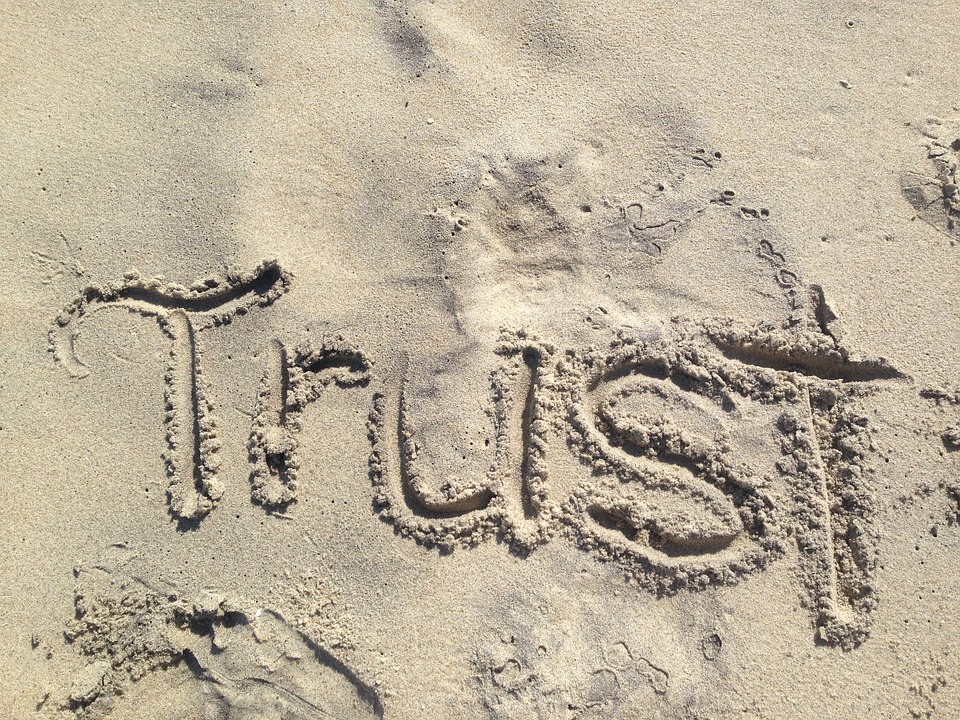 Door welke bril kijk jij?
Wat zegt de van Dale:
 Geloof in iemands goede trouw en eerlijkheid
Wat zegt de wetenschap?
Wetenschapper Roger Mayer (1995) beschrijft vertrouwen als de bereidheid om kwetsbaar te zijn voor de acties van een ander, gebaseerd op de verwachting dat die ander een bepaalde actie zal uitvoeren, terwijl je de ander niet kunt controleren. Deze definitie is door talloze wetenschappers overgenomen
Bereidheid van een persoon of groep om afhankelijk te zijn van daden van een andere persoon of groep 

Is er een definitie of het is het gevoel?
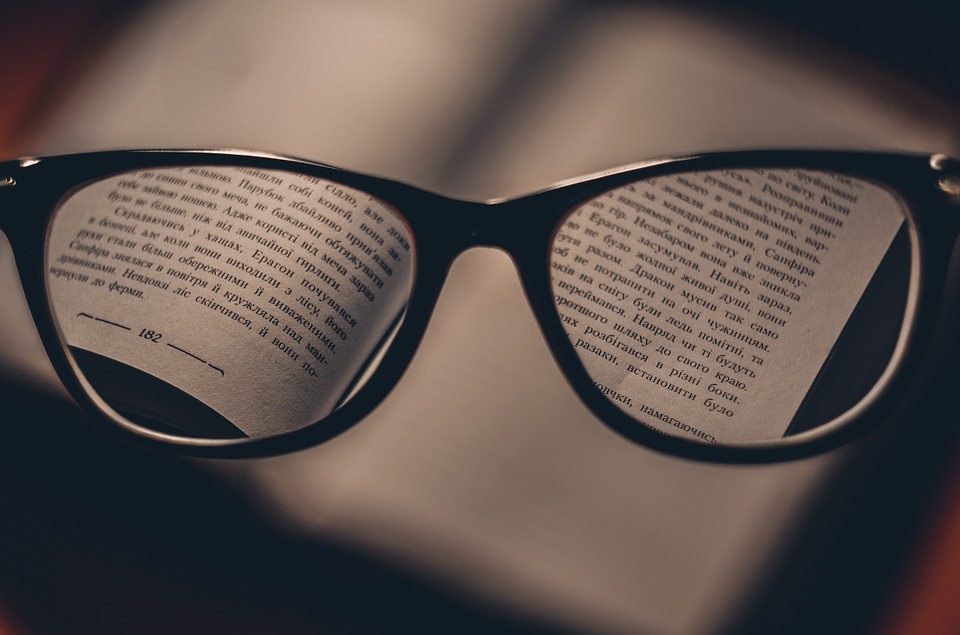 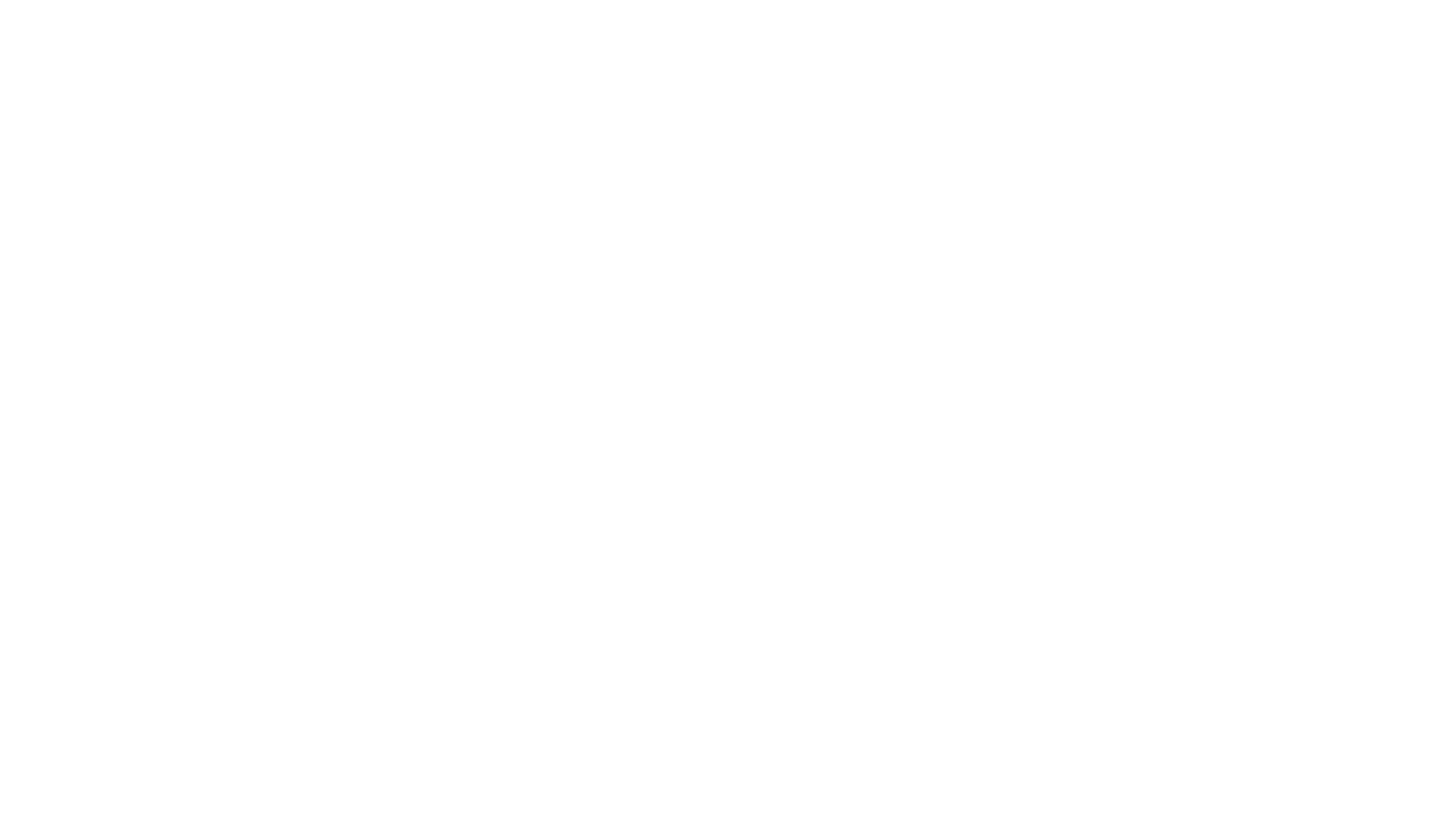 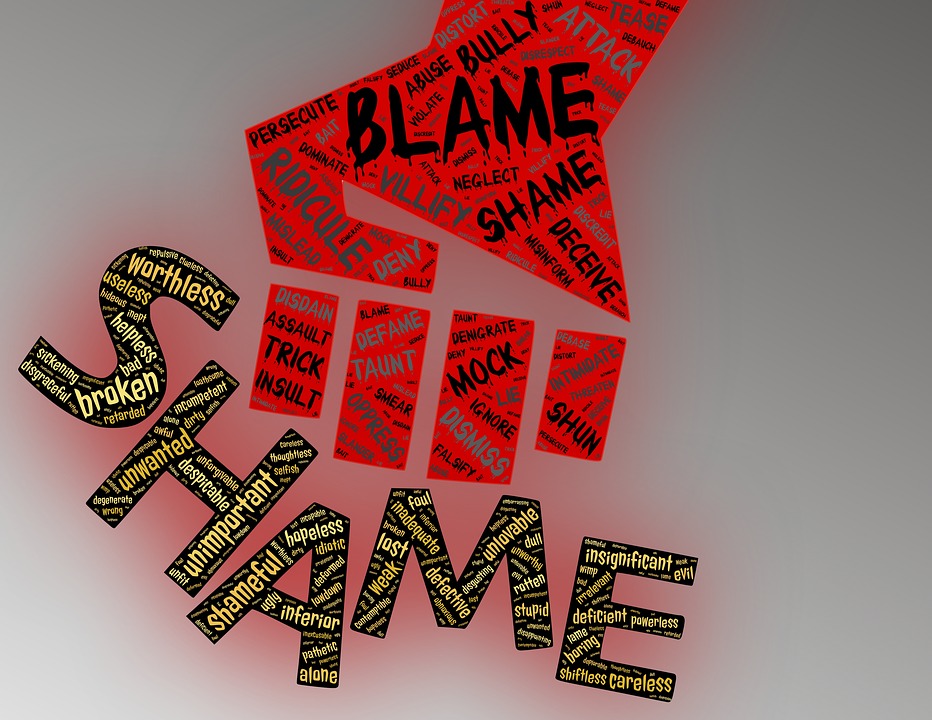 Belangrijk bij vertrouwen
Elkaar kennen.
Veilige omgeving.
Iedereen moet zich kwetsbaar durven en kunnen opstellen.
Beseffen dat we verschillend zijn.
Kleur bekennenhttps://youtu.be/Bxet7uZBsgAhttps://www.123test.nl/disc-test/
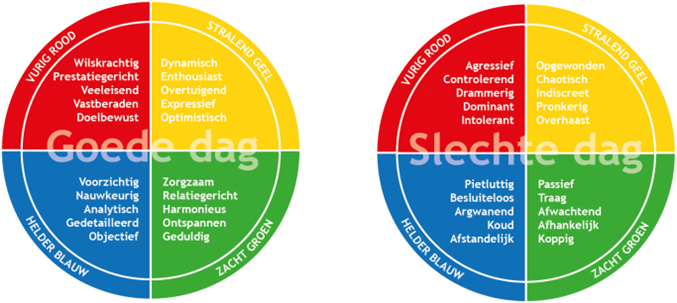 [Speaker Notes: Zien jullie op basis van deze informatie hoe je elkaar kunt versterken, maar ook in welke mate je in elkaars allergie kunt zitten?]
Kernkwadranten
Belang van goede communicatie!
[Speaker Notes: Speeddaten]
Constructieve conflicten
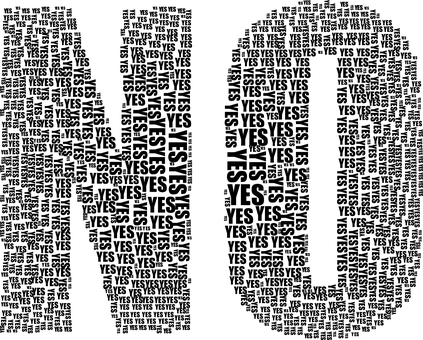 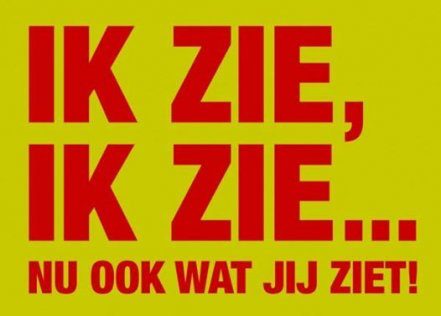 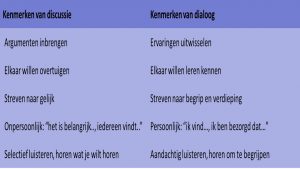 Constructieve conflicten
Doelen en afspraken
Triple A
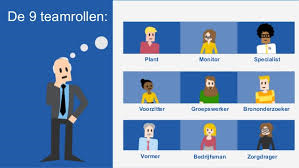 Teamrollen van Belbin
https://youtu.be/Bvrv56UVrtA
https://www.123test.nl/groepsrollentest/
DE N K K R A C H T
1. Plant/Innovator
Bedenkt verassende nieuwe oplossingen, genereert toekomstbeelden,
is bron van vernieuwing en is eigenzinnig.
Oriëntatie: individueel
2. Monitor
Behoedt het team voor niet goede of te vlotte beslissingen,
is kritisch, verwerkt veel informatie, is analyserend, wikkend en wegend.
Oriëntatie: collectief
W I L S K R A C H T
3. Vormer
Gedreven, energiek, wilskrachtig, zorgt dat dingen worden uitgevoerd,
Neemt graag risico’s, duwt het team naar succes.
Oriëntatie: individueel
4. Voorzitter
Is niet inhoudelijk, coördineert, werkt volgens protocol, gebruikt sterke punten van teamleden
Bepaalt prioriteiten, vat samen en hakt knopen door.
Oriëntatie: collectief
D A A D K R A C H T
5. Bedrijfsman
Vertaalt in taken, is gedisciplineerd, houdt van structuren,
Is degelijk en ordelijk, een ware organisator.
Oriëntatie: individueel
6. Brononderzoeker
Netwerker. Zoekt informatie en en is extrovert, is enthousiast over alle kansen,
Onderhoudt contacten, stimuleert vernieuwing door het leggen van verbindingen.
Oriëntatie: collectief
G E V O E L S K R A C H T
7. Zorgdrager
Controleert of de puntjes op de i staan, houdt zich aan het schema
Laat grote zorg jegens mensen en zaken zien.
Oriëntatie: individueel
8. Groepswerker
Loyaal tegen collega’s, houdt het team bijeen, vermijdt conflicten
Verlicht en verlucht, zorgt voor sfeer en saamhorigheid.
Oriëntatie: collectief
Leiderschap